GRE General Test
Graduate Record Examination 

www.ets.org
Sınav Hakkında Genel Bilgiler
Mühendislik ve Sosyal Bilimler başta olmak üzere yüksek lisans ve doktora eğitimi alabilmek için girilmesi gereken sınavdır.
Sınav, bilgisayarda cevaplandırılan sorulardan oluşur.
Sınav süresi yaklaşık 3 saat 45 dakikadır.
Sınav soruları, doğru cevap verildikçe zorlaşmaktadır.
Sözel ve sayısal bölümlerin puanlaması 130-170 puan, yazma bölümü puanlaması 0-6 puan üzerinden yapılır.
Testin İçeriği
Puanlanmayan bölüm : Yazma bölümünden sonra  farklı sıralamalarda çıkabilir. İleriki sınavlar için soru hazırlamaya yönelik sorulan sorulardır.
Araştırma soruları ise her zaman en son çıkan bölümdür. ETS araştırmaları için kullanılacak veri toplama amacıyla sorulan sorulardır.
Sözel Muhakeme Örnek Soru Tipleri
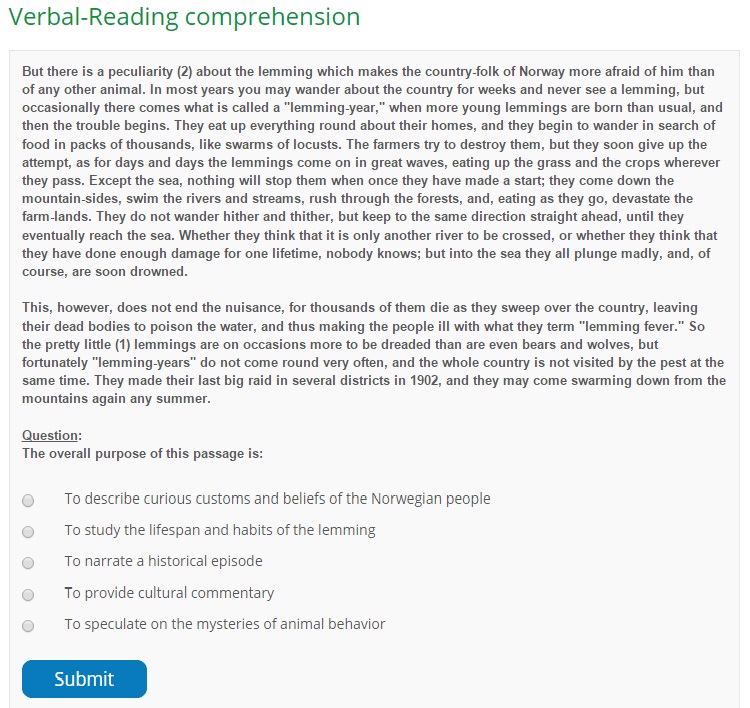 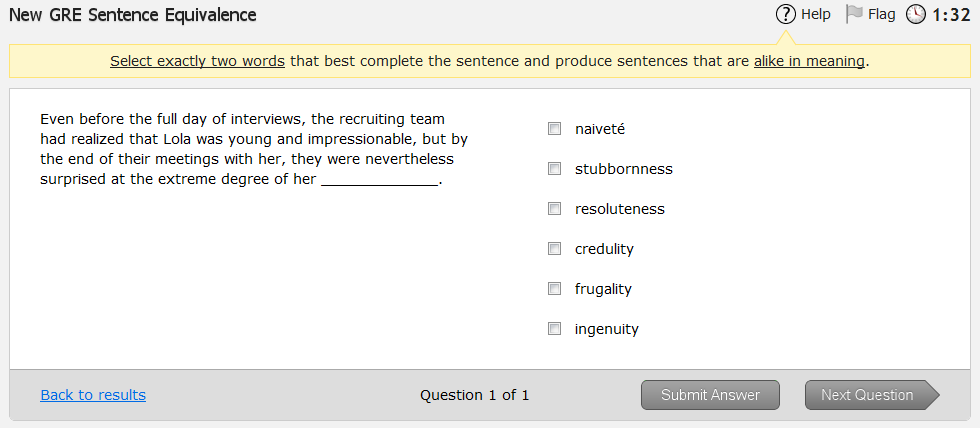 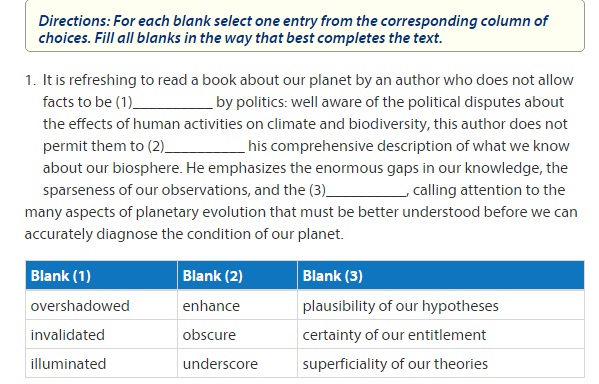 Sayısal Muhakeme Soru Tipleri
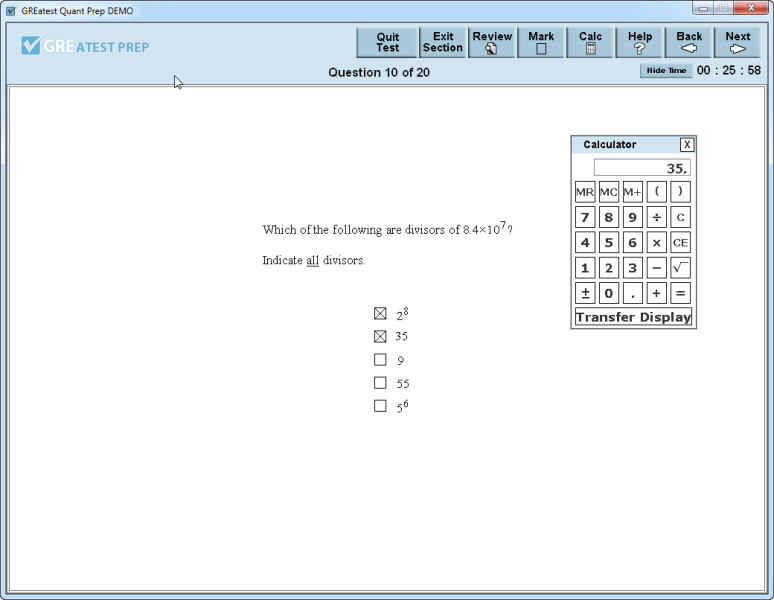 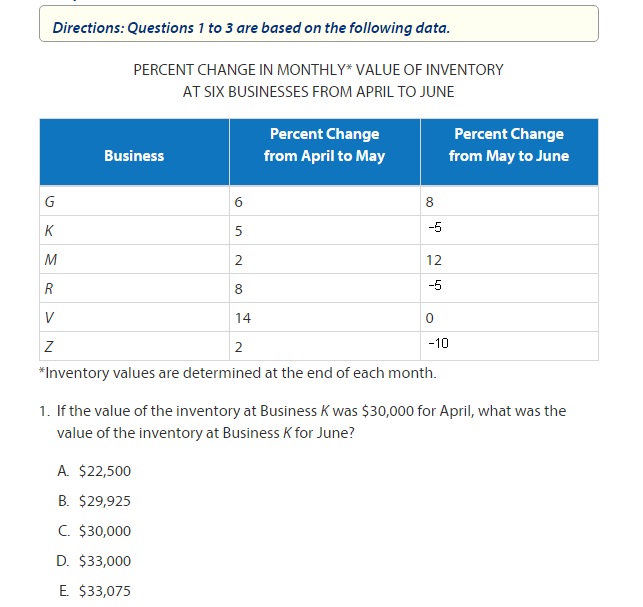 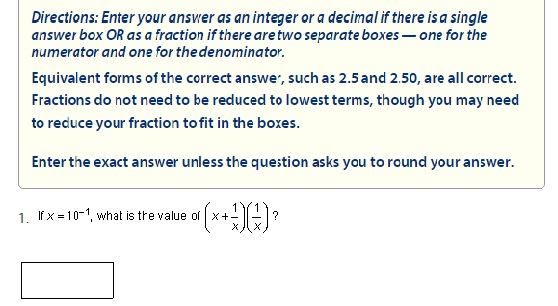 Yazma Bölümü Soru Örnekleri
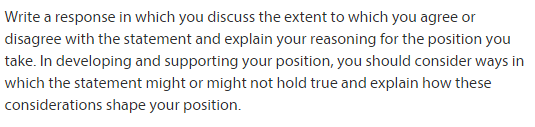 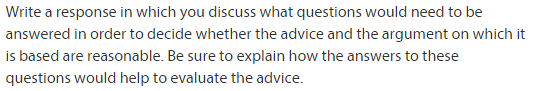 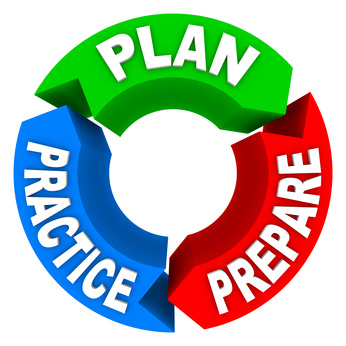 Sınava Hazırlık Materyalleri
Ücretsiz GRE Testi 
Ücretsiz GRE Soru Örnekleri- Egzersizler
Sipariş Verilebilir Hazırlık Materyalleri
Score It Now!
Khan Academy
GRE Search Service
GRE Facebook sayfası
GRE Bilgilendirme Broşürü
Power Prep II Software